2019 WRS Annual Reconciliation
Central benefits - January 13, 2020
Agenda
Updates
STAR and WRS Reporting
Scope
Strategy
Timeline
Responsibilities
Transparency
Miscellaneous
Questions
Updates – Earnings Codes
Earnings Codes
EXX (Where XX is the last two digits of the year)
E19 has been created
Used when earnings are being paid in current year but should be for a prior year
Example: $500 Retro Pay for a reclassification. $178 should be in 2017.
RPY $500
E17 -$178 (Backs it out of current year WRS Accumulators)
You will use this in conjunction with the prior year general deduction codes for your agency (WXXX-E/R/S)
Updates – Deduction Remittance
Vendor # 0000103435 WRS-001 (Additional WRS Contributions)
Added to Deduction Remittance
0000105275 WRS-ETF-001 – EE and ER Contributions
0000103435 WRS-001 – Additional Contributions
Provides invoice amounts and invoice numbers 
Email with instructions sent on 12/4/19
Used for WRS payment reconciliation
Updates – December 2019 Remittance Reporting
WRS queries have been updated to exclude PP1 2020
Bi-weekly payroll  
Use the following date parameters to include the off-cycle payrolls
Begin: 11/10/2019
End: 12/27/2019
Monthly payroll 
Use the following date parameters to include the off-cycle payrolls
Begin: 11/01/2019
End: 12/20/19
December Remittance Entry is due by Friday, January 24th
Star and WRS reporting – the process
At the conclusion of each payroll confirm, all WRS reportable hours, earnings, and related contributions from the payroll are loaded to the WRS Transaction Table
The WRS Periodic report is run weekly (Friday) and combines WRS data from the WRS Transaction Table with termination transactions
All WRS termination transactions have a 30-day lag period from the STAR term date in December-January, and a 20-day lag period the remainder of the year before being sent to ETF
In January, the WRS Annual report sends all remaining rows on the WRS Transaction Table that have a status of ‘Not Sent’ and a WRS-eligible Elig Config1 field value
Star and WRS reporting – the process
What could go wrong?
Payrolls affecting WRS hours, earnings, or contributions processed after the WRS term transaction has been reported to ETF ONE
Most fall in the area of Leave/Pay adjustments or contract settlements 
Agency manual ETF adjustments made without updating the related rows on the WRS Transaction Table, with the affected rows sent again on the WRS Annual file
Missing contributions
Anything retro
Errors of fact: Name, DOB, SSN, WRS employment categories, dates
Star and WRS reporting – the process
The Ultimate Goal of the WRS Annual Reconciliation Process:

To align the WRS information between STAR and the ETF ONE system for the reporting year
Scope
To true up the respective STAR and ETF ONE systems for 2019 hours, earnings, and employee contributions
Recon occurs at both the employee and aggregate levels
Ensure employee’s annual WRS Statement of Benefits is accurate
Compare of the year long remittance reports 
STAR query totals compared to remittance entries (monthly)
STAR query totals compared to remittance entries (year-to-date)
Excluded from the WRS Annual Reconciliation project
Pre-2019 WRS adjustments
Rolling over-under reconciliation from the beginning of 2019
Strategy
Resolve all suspended ETF ONE transactions
Resolve all WRS-related tickets
Resolve all STAR WRS Annual pre-report discrepancies
Run and work the ETF pre-recon reports
Resolve all post-Annual load discrepancies (identified by ETF)
Agency-specific STAR to ETF ONE transaction/aggregate compare for 2019
STAR WRS Annual Pre-Report – What Is it?
Central Benefits can run the WRS Annual process in report mode to identify employees with potential WRS reporting discrepancies
Central Benefits works to resolve these issues before generating the actual annual file
Examples of Discrepancies:
Earnings in excess of $280,000
Hours and earnings not equal to 0 but contributions equal 0
Hours and earnings equal to 0 but contributions not equal to 0
Reportable rows exist but last transaction sent to ETF was a term code
Employees on a LOA with no reportable WRS Transaction table rows.  ETF requires a special transaction
Mid-year WRS employment category change
STAR to ETF Compare – What is it?
Process compares all STAR WRS Transaction Table totals at the employee and aggregate level to the ETF Employee Transaction detail reported through all of 2019
Includes the combination of all weekly WRS periodic reports and the WRS Annual report
Central Benefits will generate the initial compare
Will then work with each agency to reconcile any discrepancies
STAR to ETF Compare
Process pulls all employee-specific WRS data from the STAR WRS Transaction Table
All ETF ONE Employee Transaction Detail data, including all manual and Annual report, is pulled in
Discrepancies are highlighted
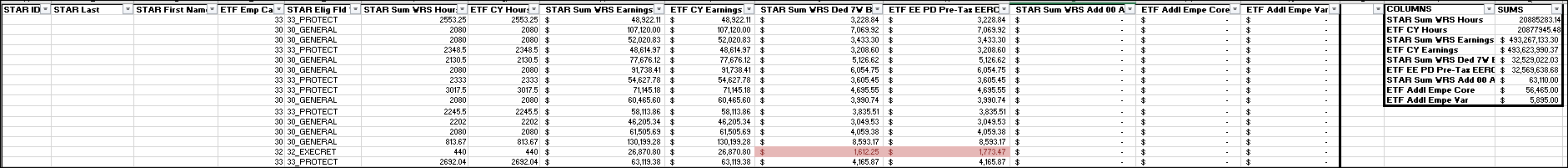 2019 wrs recon timeline
transparency
Both Directions
Agencies will be copied on all email communication with ETF
Agencies should create tickets for any manual ETF ONE transactions they enter
Agencies should include Joe on any WRS-related emails to ETF
Central Benefits, in conjunction with agency approval, will provide approval to ETF to finalize and commit an agency’s WRS reconciliation
WRS Miscellaneous
2019 Year-end PP27 payrolls are confirmed
Two for 2019 dated 12/26/2019 and 12/27/2019
The PP27’s reflect the 2019 WRS/Sick Leave contribution rates
PP27 WRS transactions will be picked up by the WRS Annual file
WRS Periodic interface was run on 1/2/2020, then not again until after the WRS Annual loads to ETF ONE
For 2020 payrolls:  WAA POTTs should only be used for current year (2020) retro-reporting of hours and earnings
For previous year adjustments, use the new Exx earnings codes and the W(your paygroup)E, -R, or –S deduction codes
All WI_WRS public queries have been updated for 2020
Important dates to remember
Week of 1/6/20:  STAR WRS Annual report generated
1/24/20: December 2019 Remittance Reporting Due
3/3/2020 (Sunday): Last Date for ETF ONE updates
3/4/2020: WRS Reconciliation finalization deadline
Questions